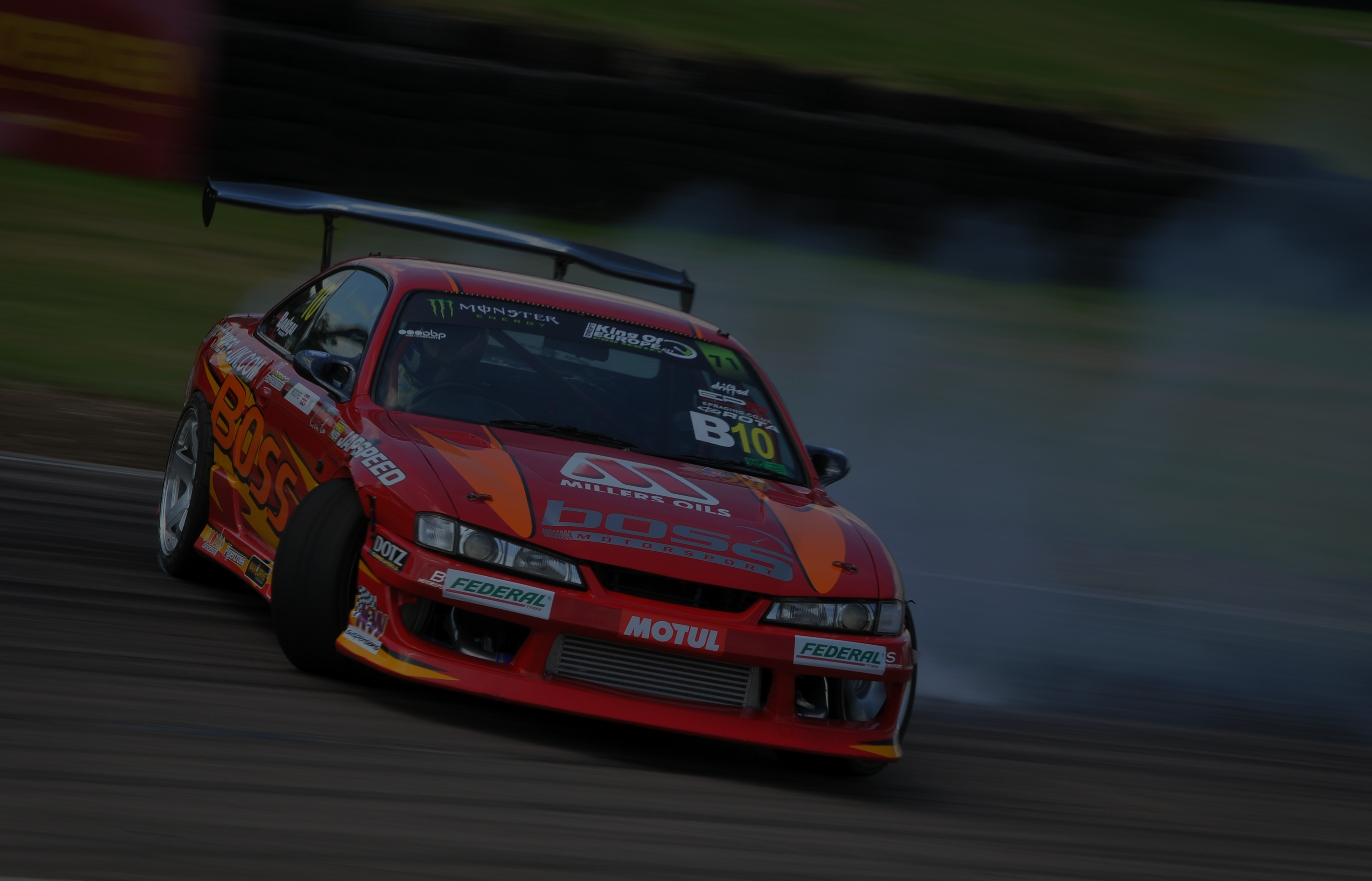 The Physics of Drifting
Chapman Kwan
What is drifting?
Some example videos:

https://www.youtube.com/watch?v=j3MAmVpAbEo
https://www.youtube.com/watch?v=T95p7aGg6l4
https://www.youtube.com/watch?v=VaFiAt7aPBM
Disclaimer
It is actually illegal to drift on the streets!
But you can do this in certain places with professionals

Or you could drift on a remote controlled car like me!
Agenda
History and uses
The Physics
The demonstration
The application
The discussion
Goals for this presentation
What is drifting?
Understanding the Physics
How the Physics is applied
What does this application tell us?
A little history
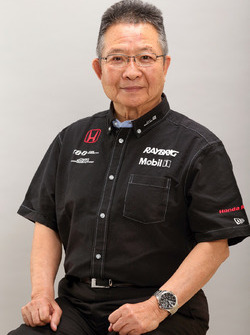 Created in 1970 by the champion of the All Japan Touring Car Championship
Kunimitsu Takahashi
Photo from: https://www.motorsport.com/driver/kunimitsu-takahashi/
Keiichi TsuchiyaPresented this style of driving in the mountains of Japan, which started an era of mountain racing and drifting
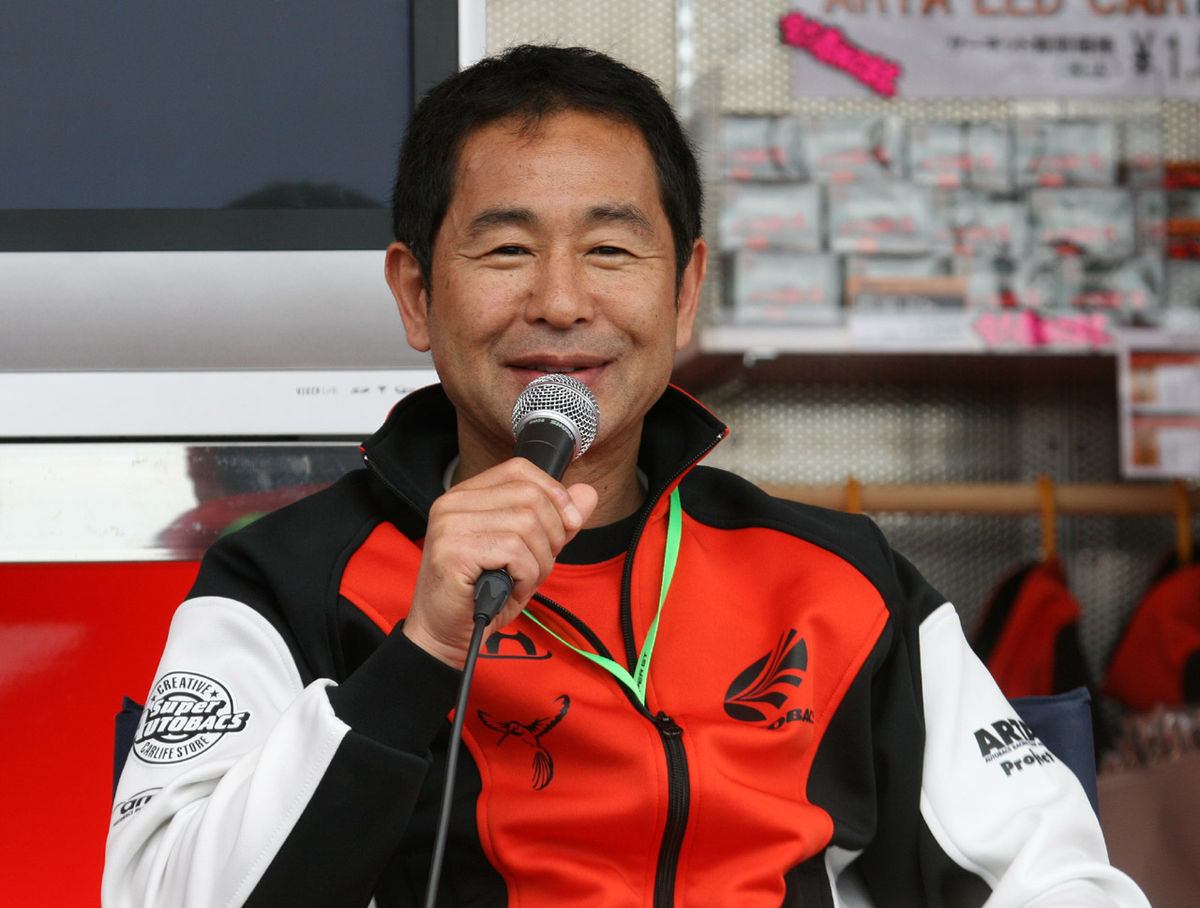 Photo from https://en.wikipedia.org/wiki/Keiichi_Tsuchiya
So what is drifting?
It is a manoeuvre that automobiles can perform during any turn
The most common type of turn for drifting is the 180-degree change in direction







Photo from: http://go-kart-source.com/wp-content/uploads/2014/07/Turn-Types.jpg
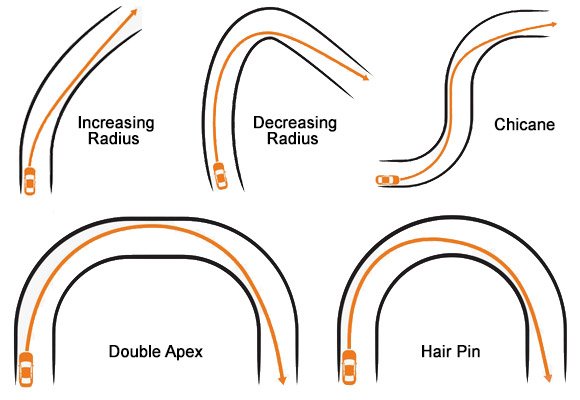 BUT WHY?
Because drifting is…

COOL!

But really though,
Is drifting faster? Is it more effective?

It is not necessarily faster than making a regular turn
But there are some advantages to drift in specific turns like the hairpin
Why?
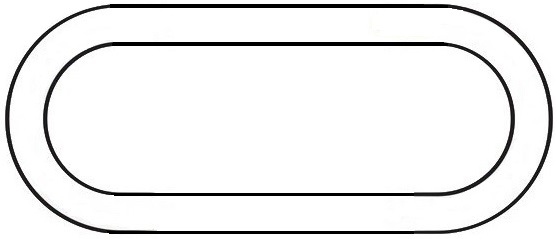 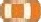 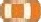 Drifting is more advantageous because:
Enters the turn at a higher velocity
On exit, car is already facing the direction of travel!
Blocks off some of the track so people can’t overtake
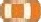 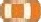 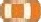 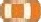 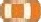 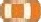 Retrieved image from: http://www.zhutek.com/photos/alpinetour/images/image080.jpg
Retrieved image from: http://www.zhutek.com/photos/alpinetour/images/image080.jpg
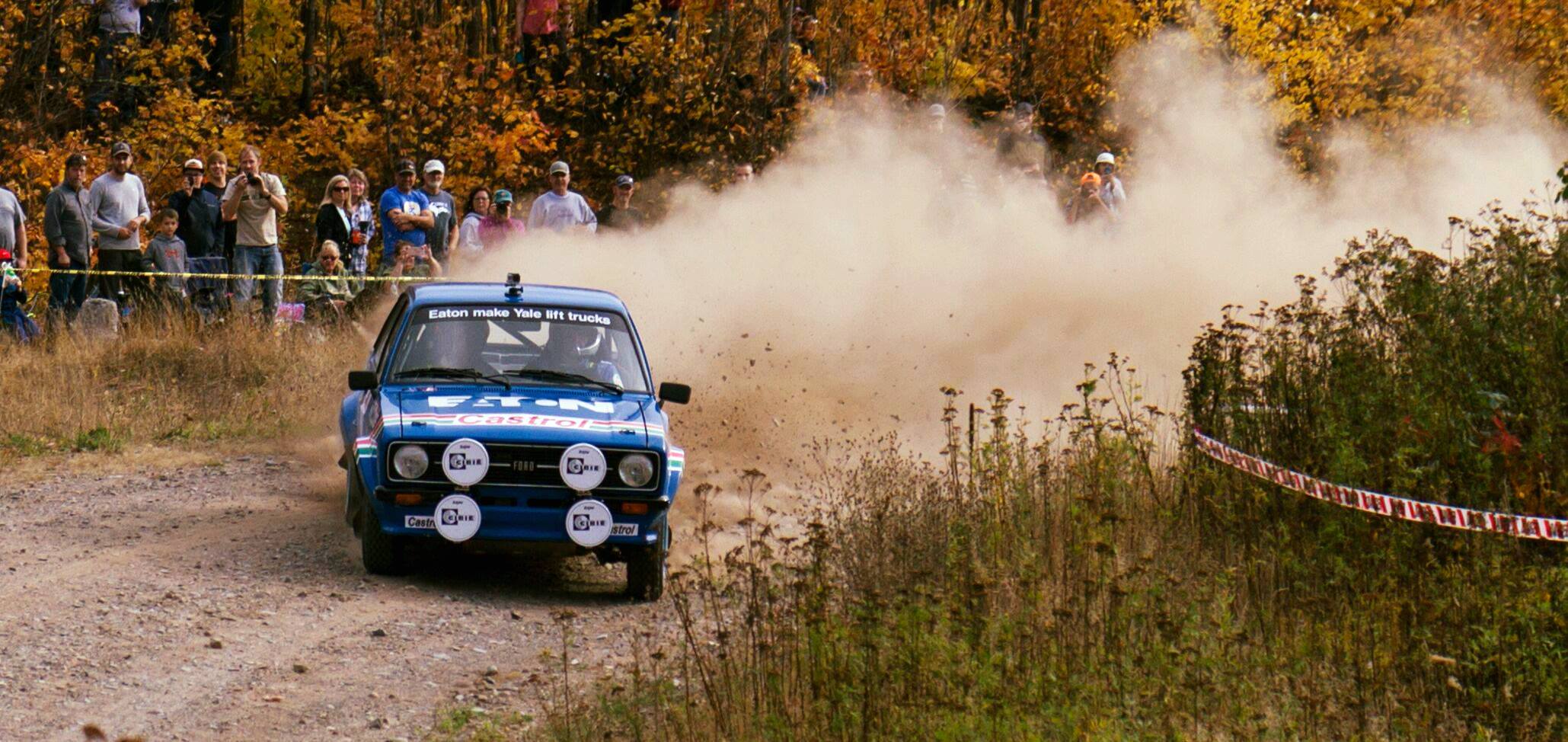 Rally races (often on dirt roads) have less traction
Less traction allows vehicles to drift easily
The Physics
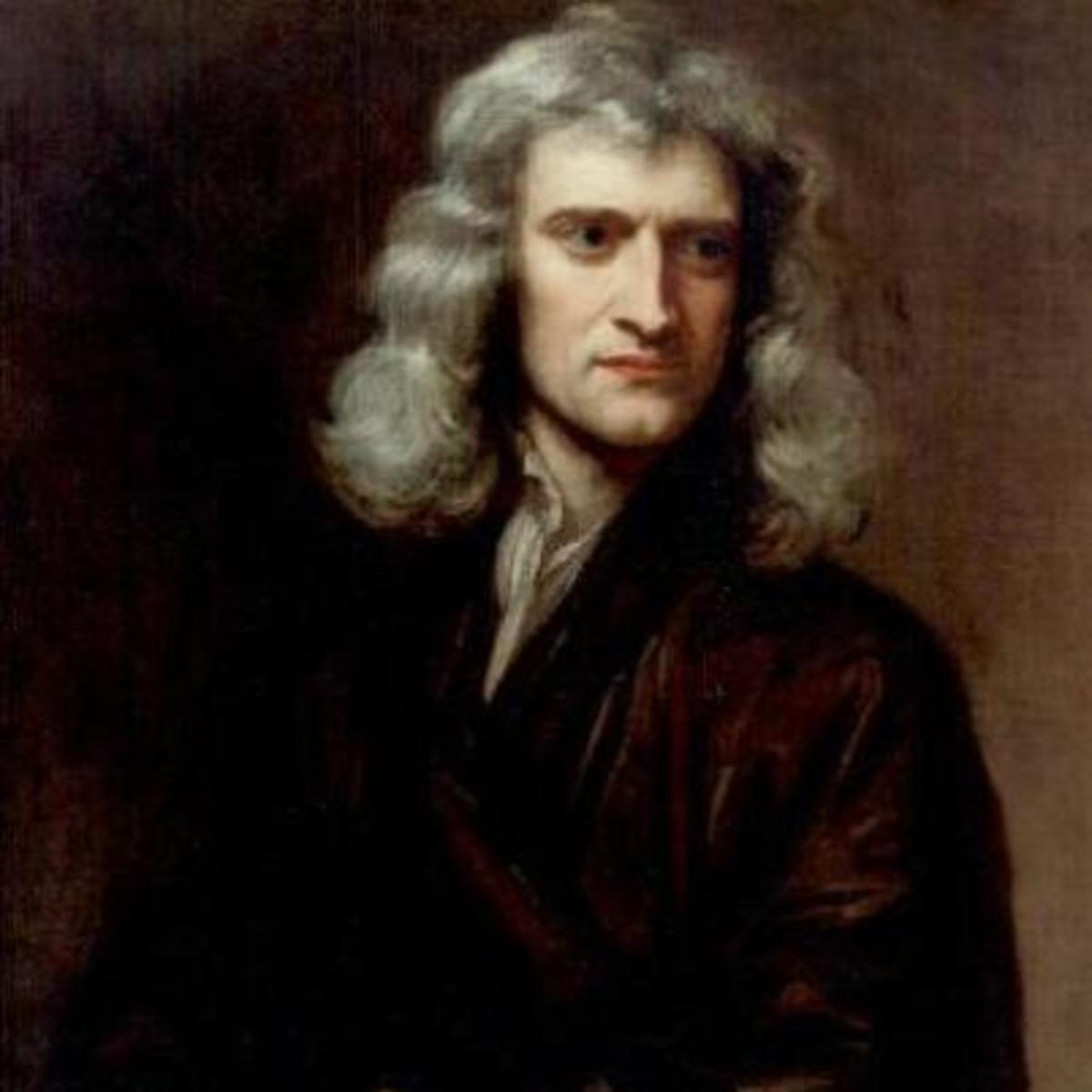 Newton’s Laws of Motion
	Inertia
	Force
	Action-reaction

Centripetal Force
Newton’s Laws of Motion
Centripetal Force
Objects in circular
motion experience
a force towards
the center of the
circle in which it is
traveling in
Formula from: http://hyperphysics.phy-astr.gsu.edu/hbase/cf.html
Centripetal demonstration
Ball on a string
When I swing a mass with
the string attached, the
mass will move in a
circle if I keep my end
in place
As I swing with a constant speed
there is a constant 
centripetal force
acting on the string
Force
velocity
Force
velocity
The demonstration
Let us begin by looking at what a drift looks like in real life!
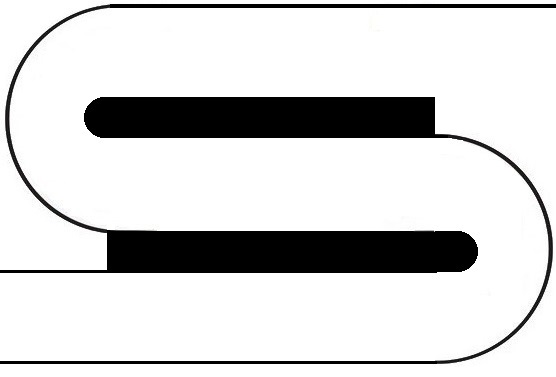 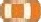 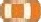 Prediction!
What if we don’t drift but we go at it at a high velocity?
The demonstration
I have a video recording of this demonstration in birds-eyes-view
Slowing down the video we can take a look of the manoeuvre in detail
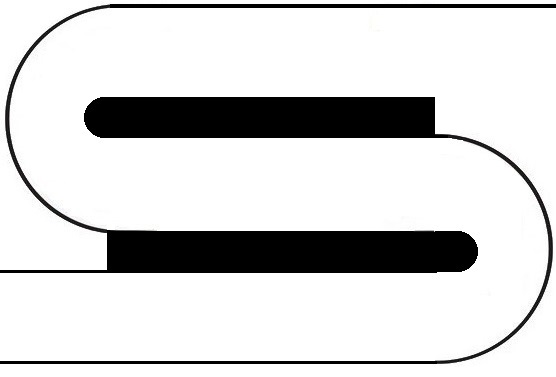 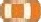 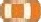 Applying the Physics
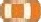 CAR
As a car begins to moveThe car has an accelerationSo the car has a ____
force
Applying the Physics
As a car approaches circular motion (like the hairpin)

Hairpin turns are semi-circular motions, so if a car travels with a constant velocity (while turning) the car will experience

CENTRIPETAL FORCE
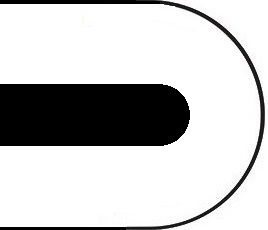 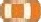 CAR
Applying the Physics
The car experiences
__________ force
when the car makes a turn

The force has the same
_________
throughout the entire
circular path

What changes is the
_________ of travel (velocity)
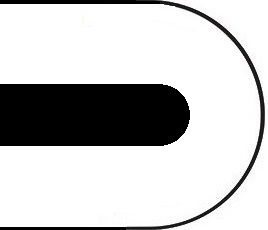 centripetal
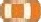 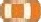 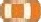 magnitude
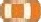 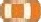 direction
Applying the Physics
Thus,

whether the car turns
regularly, or turns by
drifting; the car will 
experience the same 
centripetal force 
throughout the same
designated path
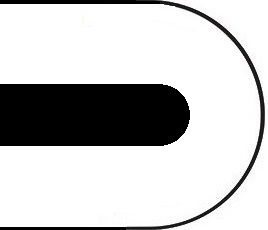 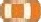 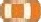 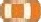 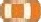 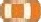 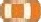 Applying the Physics
The ultimate difference between these two ways of turning is the speed at which the car can travel
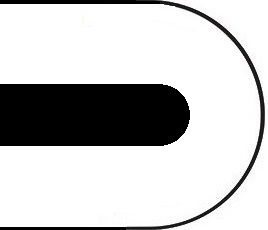 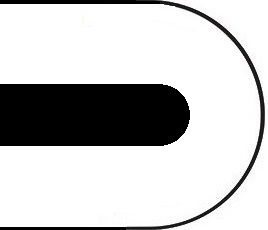 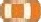 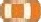 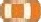 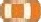 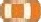 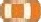 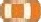 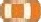 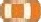 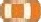 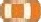 Applying the Physics
Centripetal force is the resulting force
Rather than a force that is directly applied to the car






As a car starts from 0 m/s to 15 m/s in a straight line, the applied force is its change in acceleration
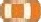 Applying the Physics
The red arrow is similar to the tension force on the string attached to the ornament we discussed earlier!
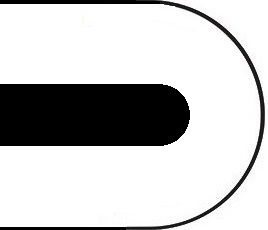 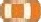 Applying the Physics
The car has applied forces (accelerates) upon entries and exits of the turn

The car experience the result of centripetal force as it changes direction during the turn

The car is able to make a quicker change in direction by using this manoeuvre
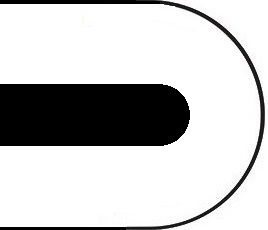 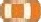 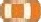 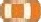 Quick Calculation in the worksheet!
Take home message
Physics is applicable to everything!
Experience all of Newton’s laws of motion at all moments of our time

Centripetal force is something that occurs in driving
(Even in our daily driving) but also in other actions

Drifting may look cool, it has some benefits, though it just follows the same rules as regular turning!